Training Module:
Community Staples


CDFI Deal Examples
This training contains general information only and Deloitte is not, by means of this training session, rendering accounting, business, financial, investment, legal, tax, or other professional advice or services. This training is not a substitute for such professional advice or services, nor should it be used as a basis for any decision or action that may affect your business. Before making any decision or taking any action that may affect your business, you should consult a qualified professional advisor.

Deloitte shall not be responsible for any loss sustained by any person who relies on this training session.
CDFI Deal Example: Primary Care Development Corporation
Children's Aid Society Builds New Bronx Health Center to Serve 4,000 Children

Terms: $7 million 25 year 5.26% fixed rate loan from PCDC, up to 25% of loan is guaranteed 

New Markets Loan Program - Offers below-market, long-term fixed rate loans to expand primary care in low-income communities

Part of the US Dept. of Treasury's New Markets Tax Credits (NMTC) Program

Source: http://www.pcdc.org/news/press-releases/the-childrens-aid-society-to.html
CDFI Deal Example: Initiative Foundation – Expanding Healthcare Services in Minnesota
Stearns-Benton Employment & Training Council 
Project: Certified Nursing Assistant Course for English Language Learners 
Grant Amount:  $10,000 
Program:  Workforce Development 
This project is a way to help central MN residents, with an emphasis on English Language Learners, prepare for and enter a career in healthcare support. This is building on a successful pilot program and increasing the capacity to complete more training.
CDFI Deal Example: Seedco Financial Services - Strategic Community Outreach Partnerships
Without branches they have sought out alternative outreach strategies
Rely on partnerships with community-based organizations with aligned interests as qualified referral sources – support each other with building community credibility
Provide partners with information on target small businesses and parameters of borrowing
Partners organize groups of community business owners
Format: Roundtable discussion with 5 minute summary of Seedco and the remaining time to listen to issues of businesses
Outcome: high conversion rate to borrowers
CDFI Deal Example: Boston Community Loan FundCropCircle Kitchen Expansion of Shared Kitchen Space
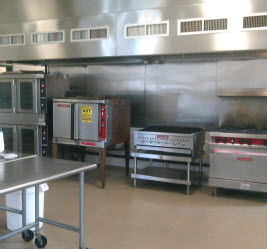 CropCircle is Boston’s only shared commercial kitchen and food business incubator

Financing towards the renovation of a 36,500 sq/ft abandoned meat processing plant will support the expansion of CropCircle’s shared use space

CropCircle Kitchen would also be responsible for property management
Partners believe that with a multi-tenant approach focused on small-scale food production businesses it can be fully leased within 10-12 months

Site expected to employ 100-150 people

Funders are increasingly interested in supporting healthy food initiatives in low income areas
For further information, see the “Community Staples” section of the Virtual Resource Bank
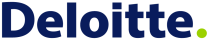 About Deloitte
Deloitte refers to one or more of Deloitte Touche Tohmatsu Limited, a UK private company limited by guarantee, and its network of member firms, each of which is a legally separate and independent entity. Please see www.deloitte.com/about for a detailed description of the legal structure of Deloitte Touche Tohmatsu Limited and its member firms. Please see www.deloitte.com/us/about for a detailed description of the legal structure of Deloitte LLP and its subsidiaries. Certain services may not be available to attest clients under the rules and regulations of public accounting.